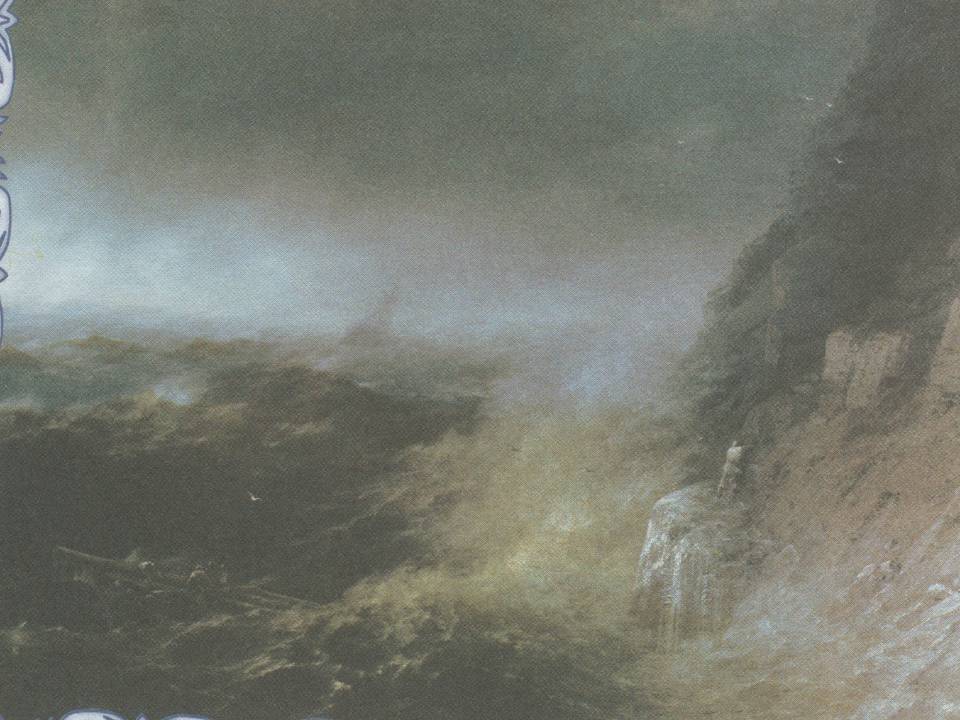 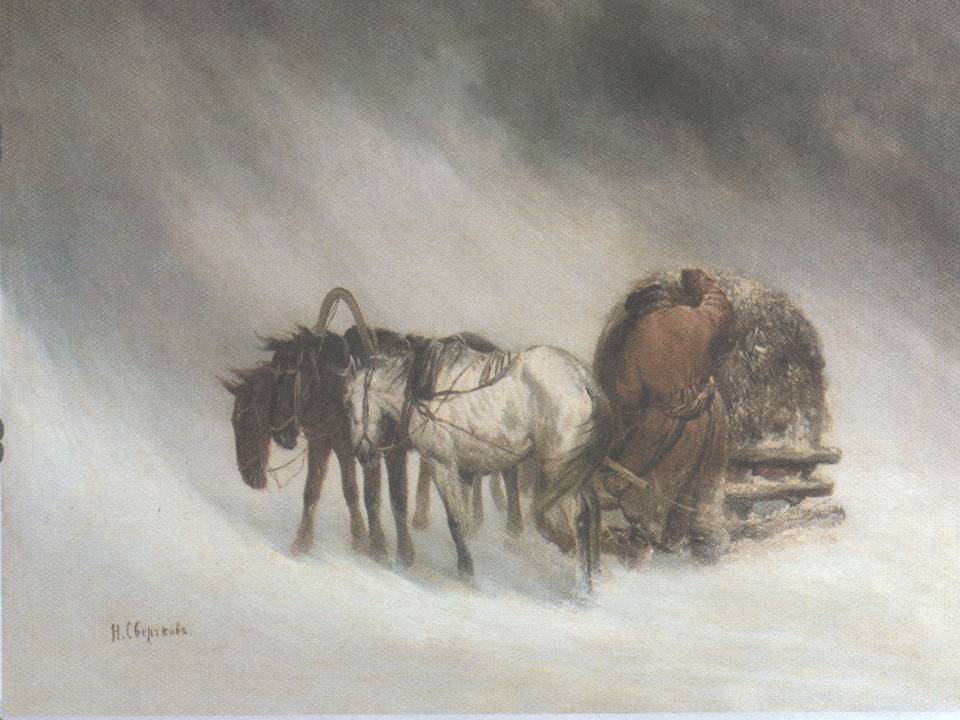 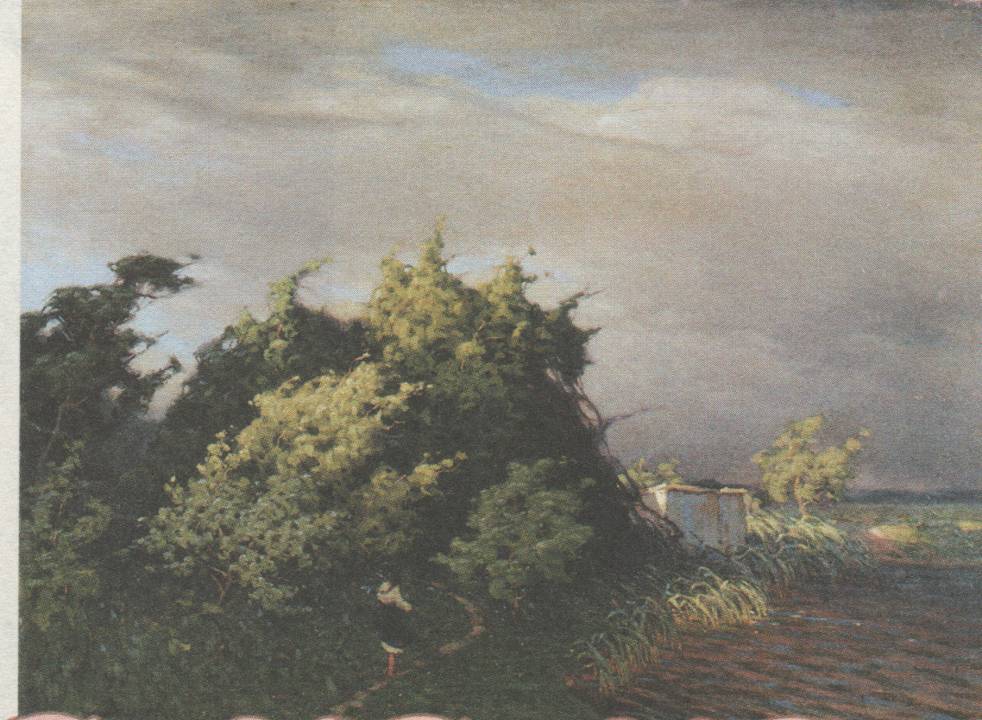 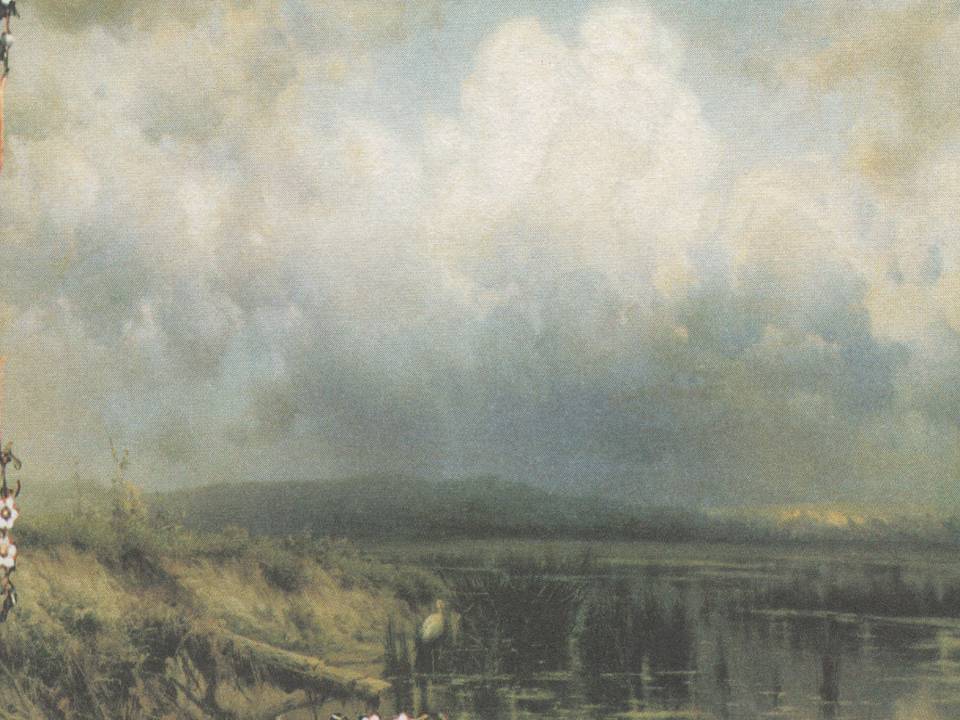 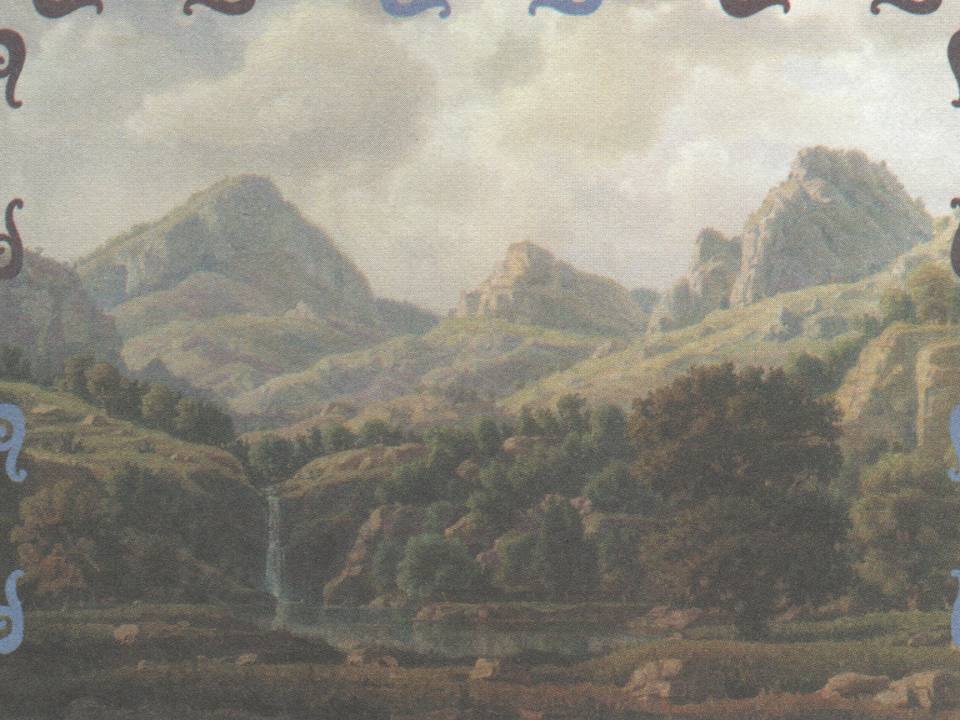 «Выражение переживаний и мироощущения человека в стихотворениях о родной природе Я. П. Полонского («По горам две хмурых тучи...»,«Посмотри — какая мгла...»)
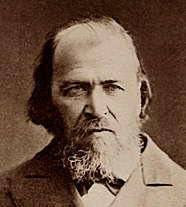 (1819 -1898 гг.)
Особенности творчества Я.П. Полонского:
стихи мелодичны и напевны;
глубина и искренность чувств, проникновенный лиризм;
в стихах есть грань реального и фантастического, будничных подробностей и волшебных видений;
типичный пейзаж - ночь, глухая осень, беззвездное небо, пасмурный призрак луны.
мотив неясной надежды, смятения, панической растерянности, тревоги;
лирический герой - печальный, унылый, замирает перед величием природы, ее тайнами.
Романтическая картина: 

высокие горы, поросшие лесом («дебри влажные»), среди них скала, к которой прижимаются хмурые тучи. Тучи спорят, ударяются друг о друга, гремит гром, сверкает молния, и скала стонет в ответ.
«По горам две хмурых тучи...»
По горам две хмурых тучи
Знойным вечером блуждали
И на грудь скалы горючей
К ночи медленно сползали.


Но сошлись - не уступили
Той скалы друг другу даром,
И пустыню огласили
Яркой молнии ударом.


Грянул гром - по дебрям влажным
Эхо резко засмеялось,
А скала таким протяжным
Стоном жалобно сказалась,

Так вздохнула, что не смели
Повторить удара тучи
И у ног скалы горючей
Улеглись и обомлели...
1 строфа: …тучи         А
                   ... блуждали Б
                  … горючей   А
                  … сползали   Б
Рифмуется 1-3, 2-4 – перекрёстная.
2 строфа: … уступили А
                    … даром      Б
                    … огласили  А
                    … ударом    Б
Рифмуется 1-3, 2-4 – перекрёстная.

3 строфа: … влажным   А
                    … засмеялось Б
                    … протяжным  А
                    … сказалось     Б
Рифмуется 1-3, 2-4 – перекрёстная.
4 строфа: … не смели    А
                    … тучи          Б
                    … горючей    Б
                    … обомлели   А
Рифмуется 1-2, 3-4 –кольцевая (опоясывающая).
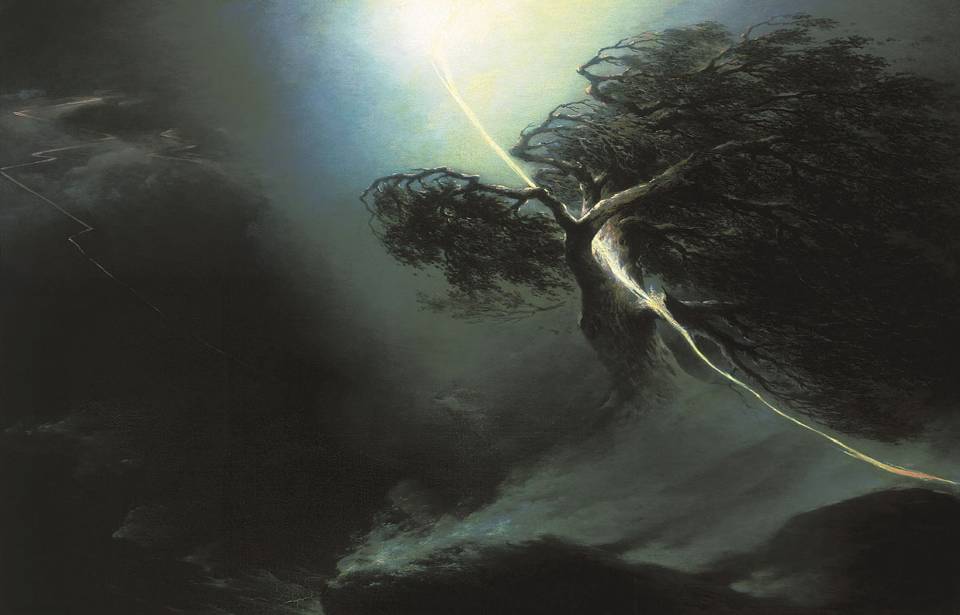 М.Н. Воробьёв «Дуб, раздробленный молнией. Аллегория на смерть жены художника» (1842г.)
Аллегория (от греч. allos -  иной и agoreuo – говорю) – изображение отвлечённого понятия или явления через конкретный образ (сердце – аллегория любви).
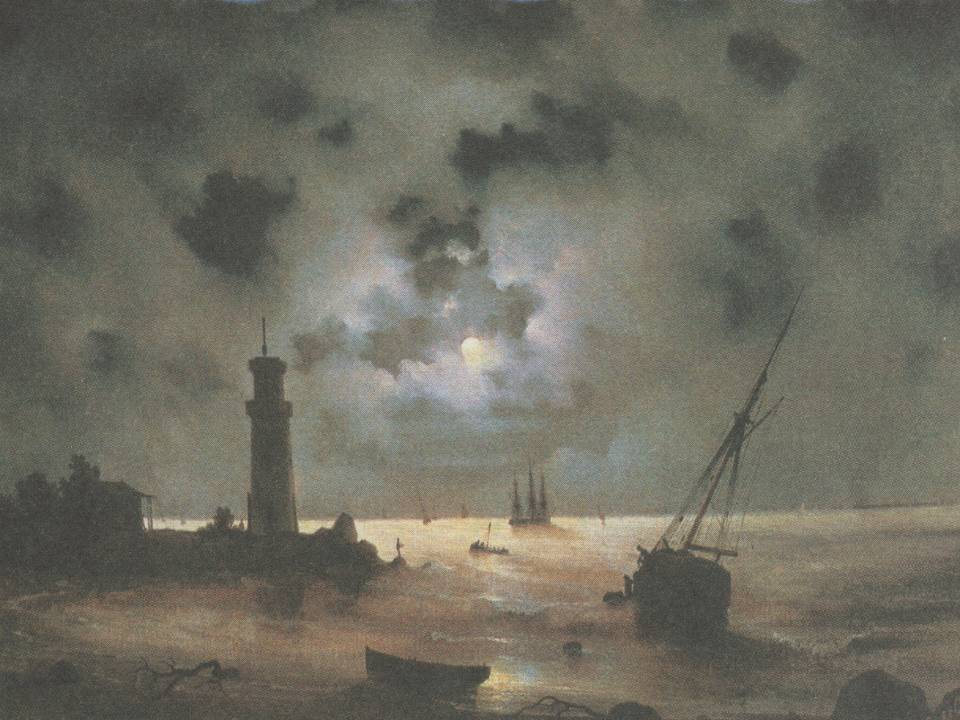 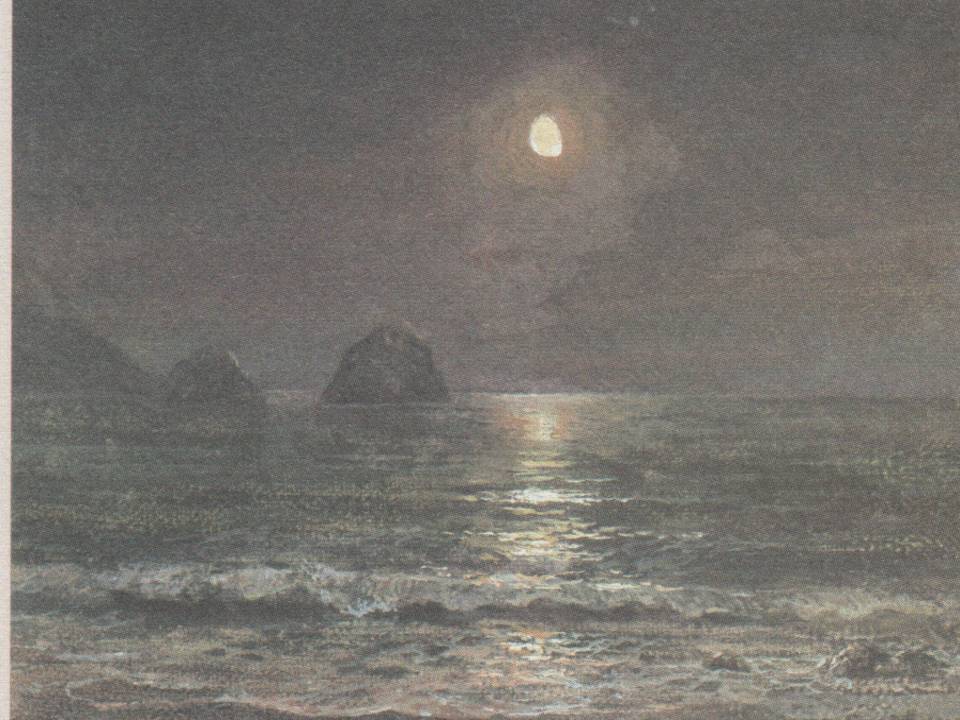 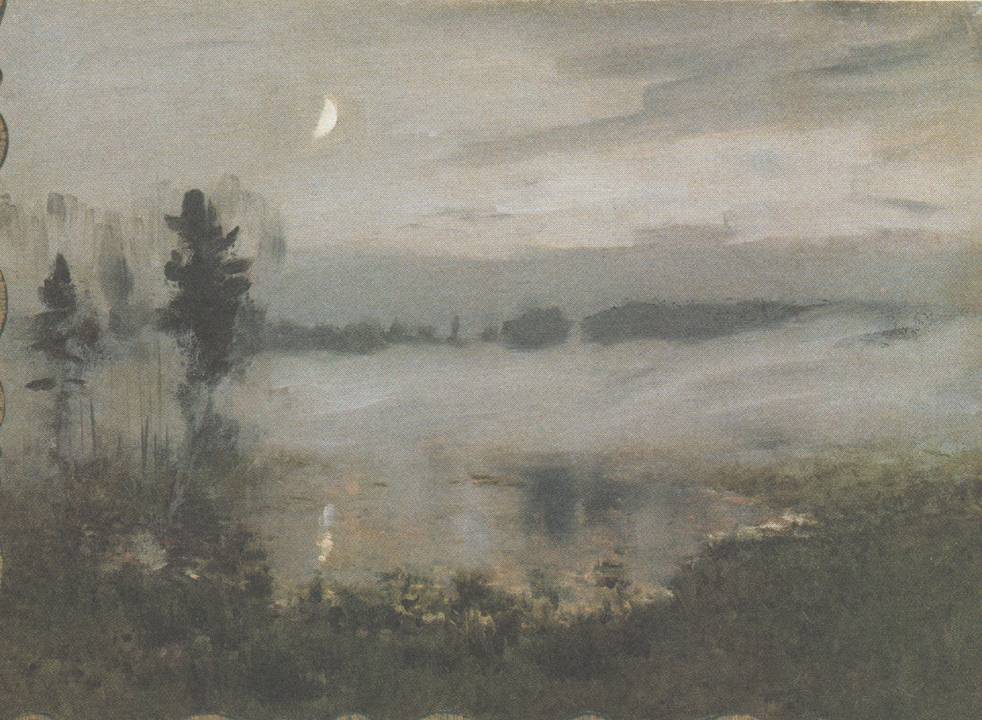 «Красное перо» - определяет настроение лирического героя  и картины, которые рисует автор;
«Зелёное перо» - выявляет художественные приёмы и их роль в стихотворении;
«Синее перо» - определяет размеры, строфы и способы рифмовки;
«Белое перо» - делает вывод о стихотворении в целом.
В тесном сóнме сизых туч — туч на небе много, они сизого цвета и теснят одна другую.

Фосфорúческий свой луч — луч месяца освещает все таким светом, каким светится в темноте фосфор: чуть зеленоватым, неярким, загадочным.
Подготовить выразительное чтение наизусть стихотворений Я. П. Полонского «По горам две хмурых тучи...» или «Посмотри — какая мгла...» — по желанию учеников.
Подготовить иллюстрации (нарисовать самостоятельно или найти подходящие репродукции) к прочитанным стихотворениям Я. П. Полонского.
Написать сочинение – миниатюру (не менее 70 слов) на тему «Природа и человек в поэзии Я.П. Полонского».
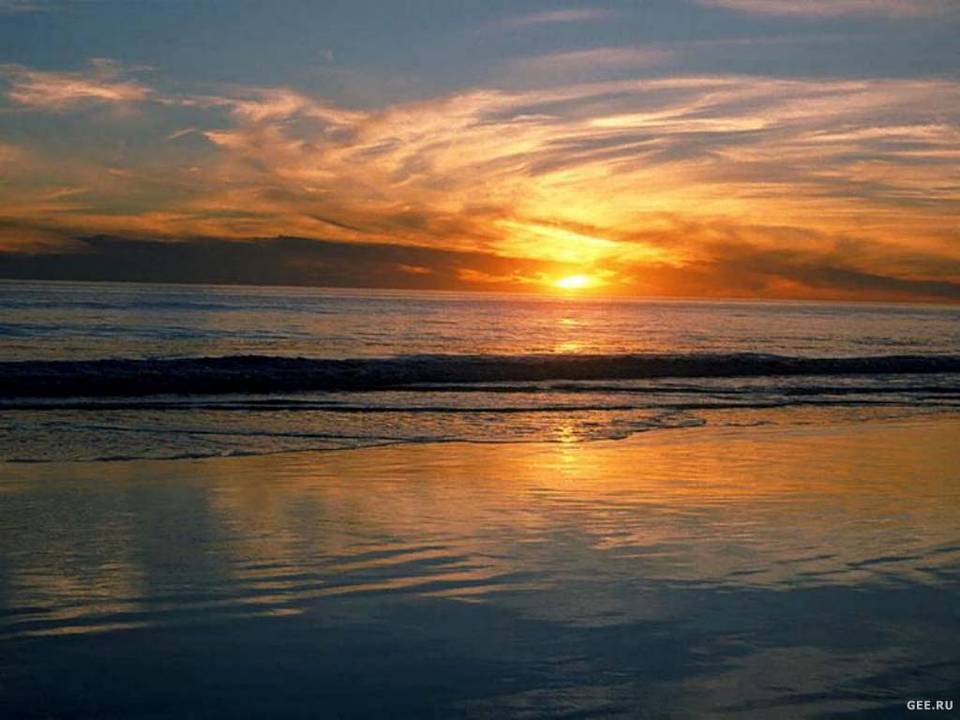 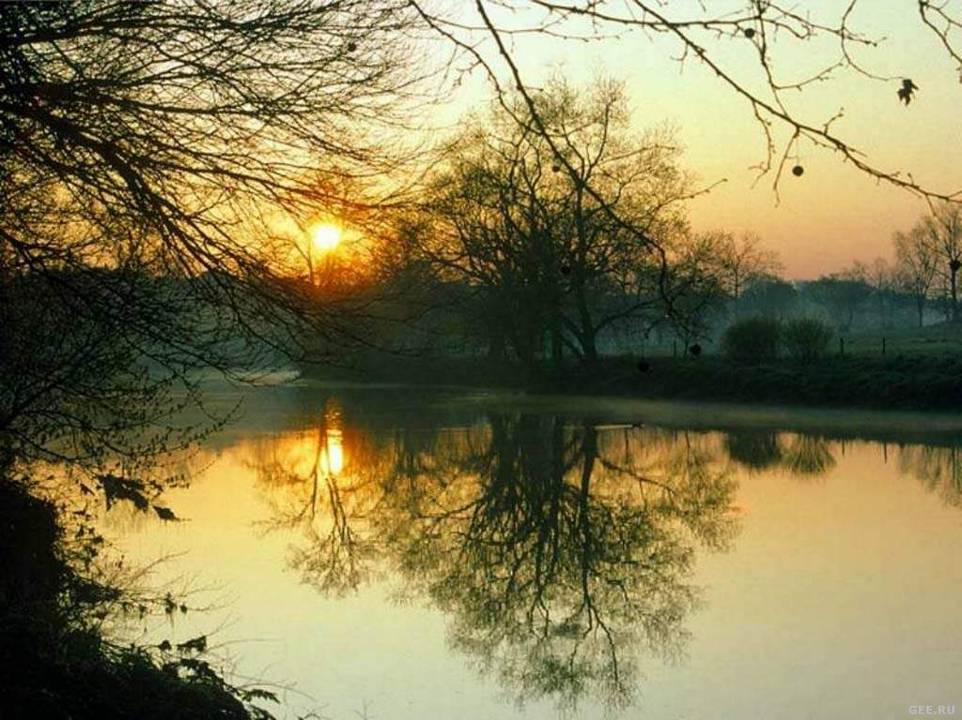 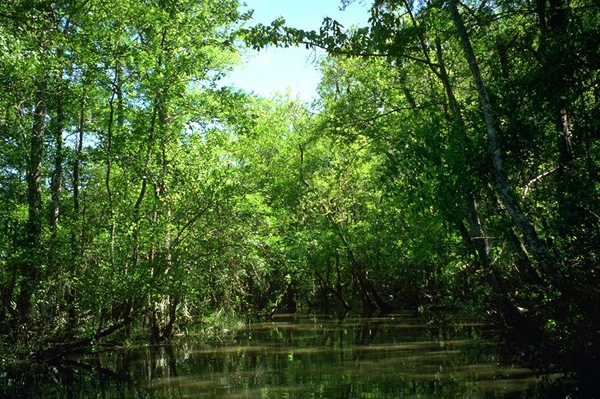 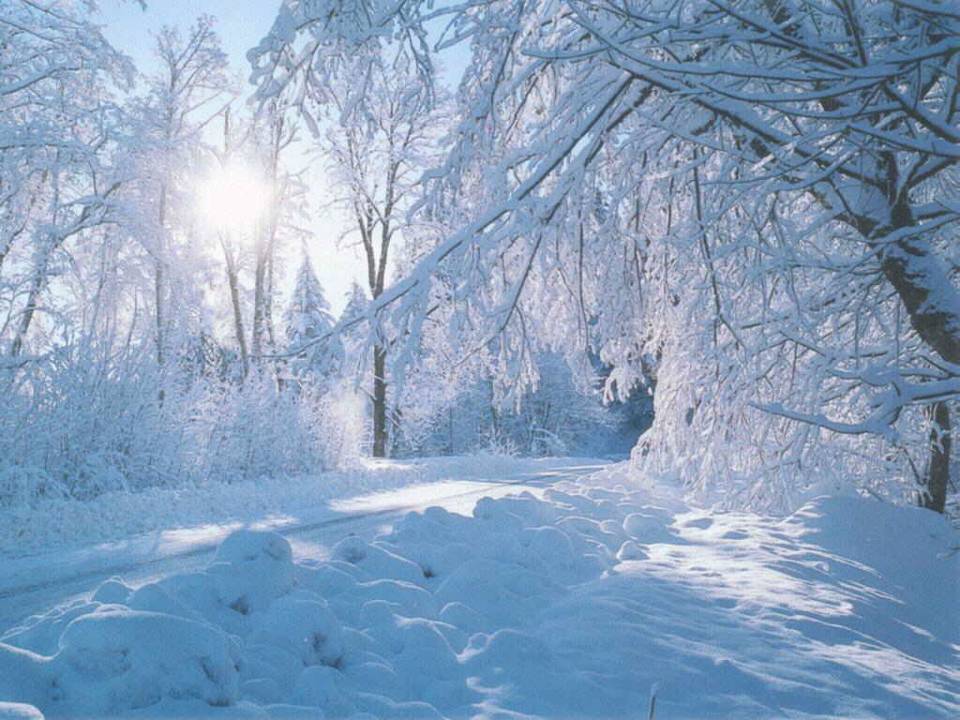